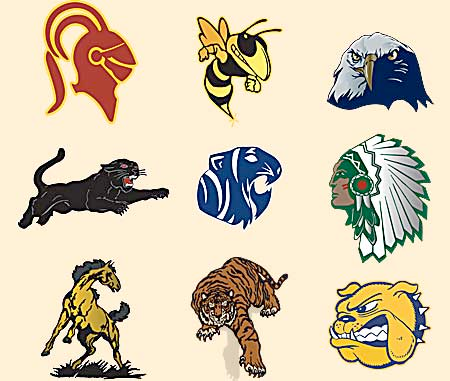 High School
MASCOTS
Activity
TOP 15 MOST POPULAR
TENNESSEE MASCOT NAMES


# Eagles 25 (There are 3 Golden Eagles)
# Tigers 24 (There is 1 Hustlin' Tigers and 1 Purple Tigers)
# Wildcats 20 (There is 1 Golden Wildcats)
# Bulldogs 14
# Warriors 14
# Cougars 12
# Panthers 12
# Lions 12
Patriots 10
Rebels 10
# Indians 9
# Mustangs 8
# Vikings 8
Yellowjackets 8
Hawks 8 (There is 1 Red Hawks)
# Denotes mascot name is in America's Top 15
source: http://www.maxpreps.com/news/uybkd2lSX0yRzeYkvjuDsg/maxpreps-mascot-mondays--tennessee-high-school-mascots.htm
student handout                                                                                                 
High School Mascot Activity                                                                                 Name(s):___________________________________________________________________________________________
Directions: Match the state with the correct high school mascot by writing the state abbreviation in the “Answer” column. Write out the name of the state for each Bonus.
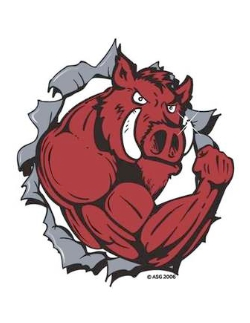 1
2
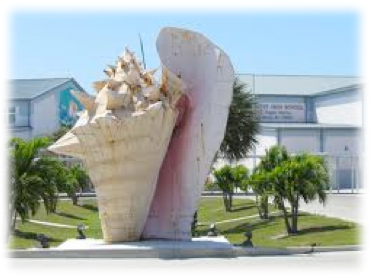 3
4
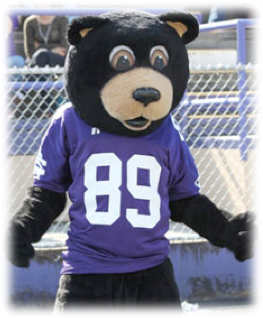 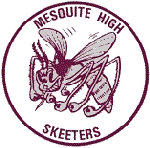 1
BONUS 2 points
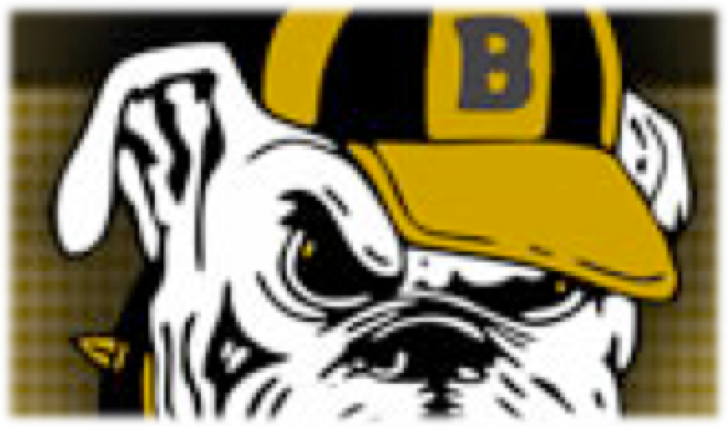 1
2
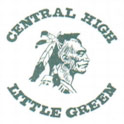 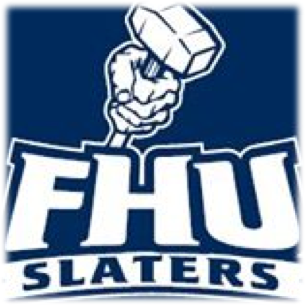 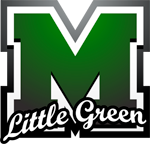 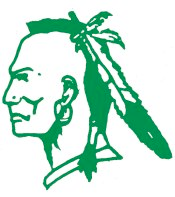 3
4
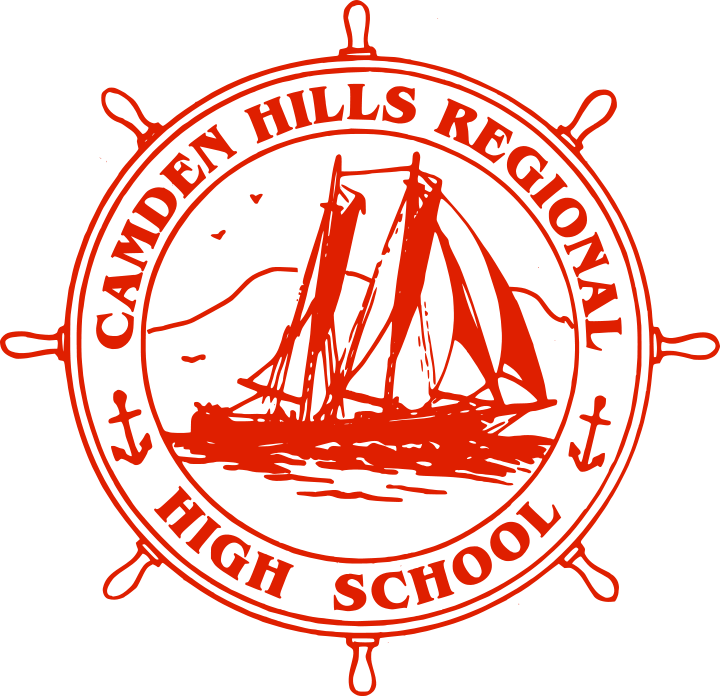 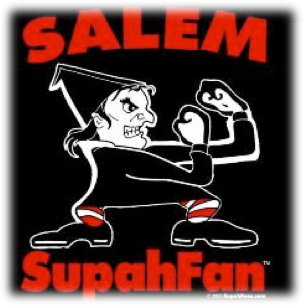 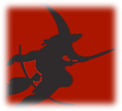 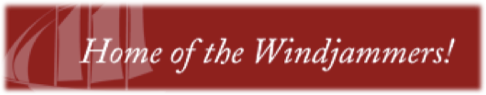 2
BONUS 2 points
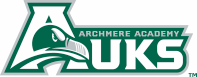 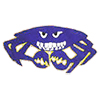 1
2
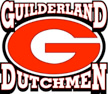 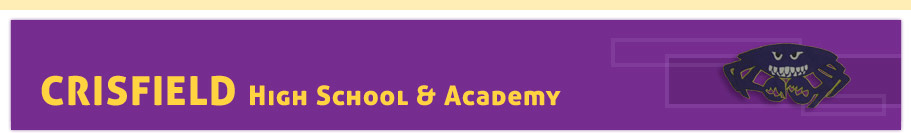 3
4
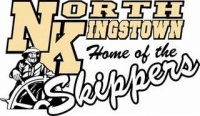 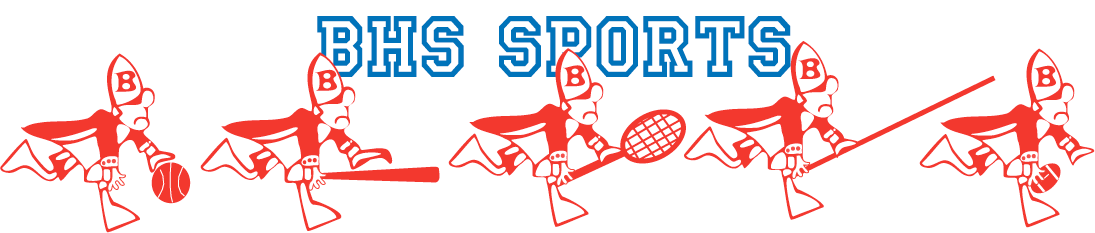 3
BONUS 2 points
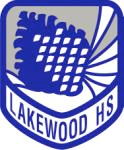 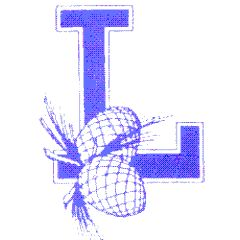 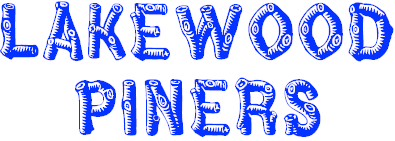 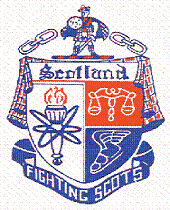 1
2
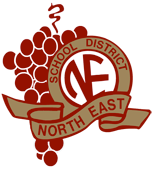 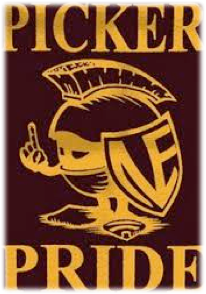 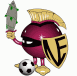 3
4
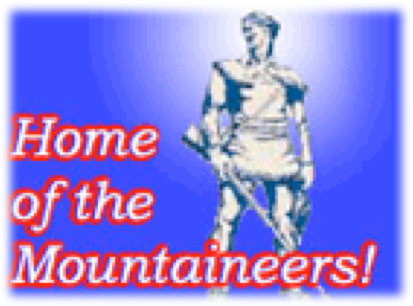 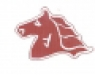 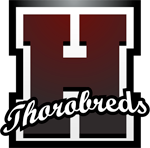 4
BONUS 2 points
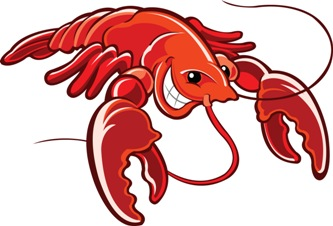 1
2
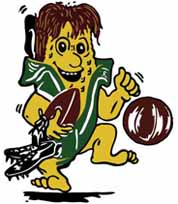 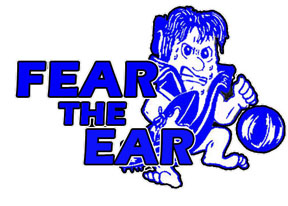 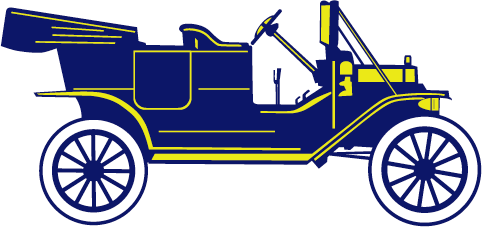 3
4
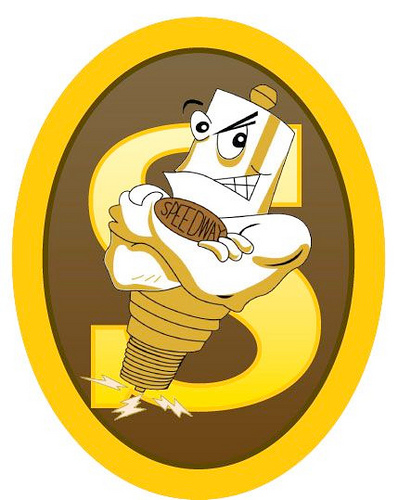 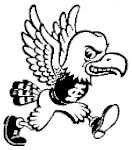 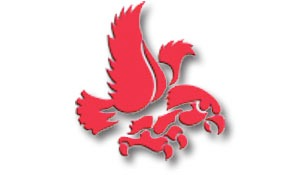 5
BONUS 2 points
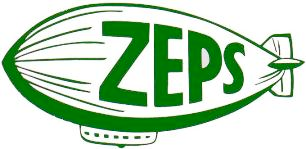 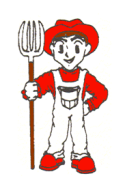 1
2
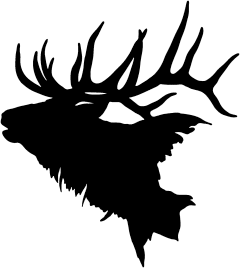 3
4
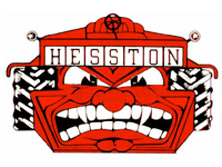 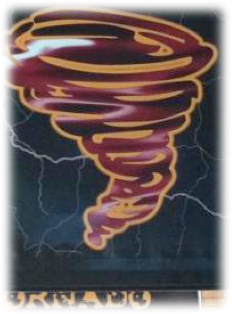 6
BONUS 2 points
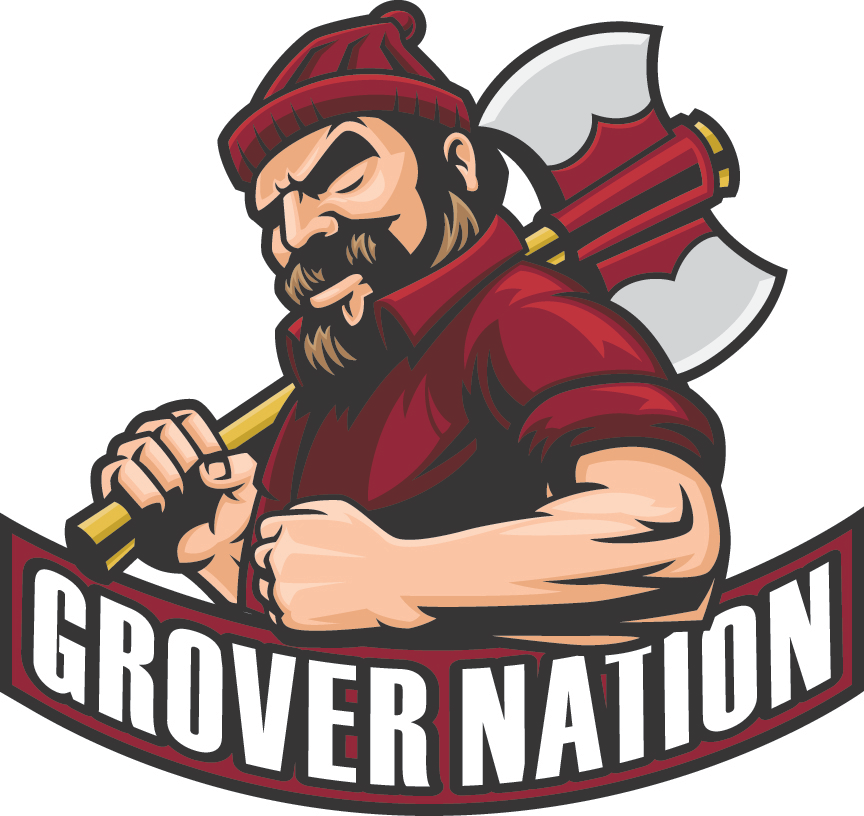 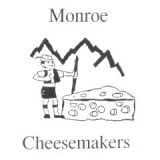 1
2
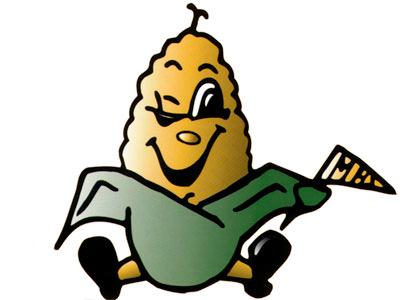 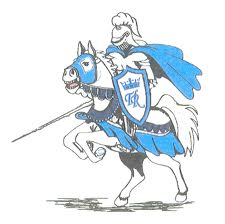 3
4
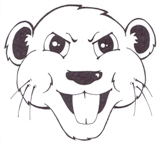 7
BONUS 2 points
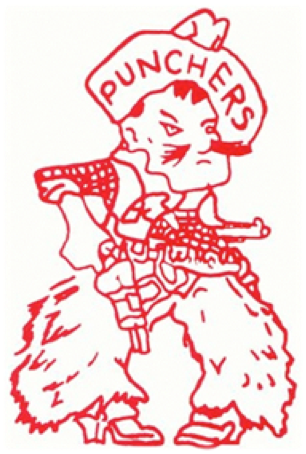 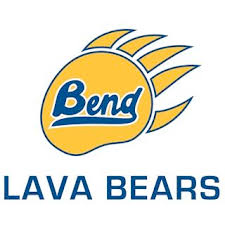 1
2
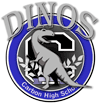 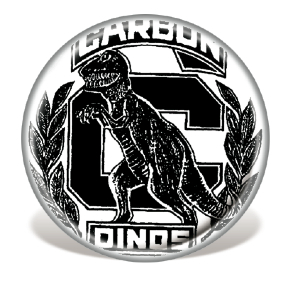 3
4
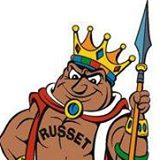 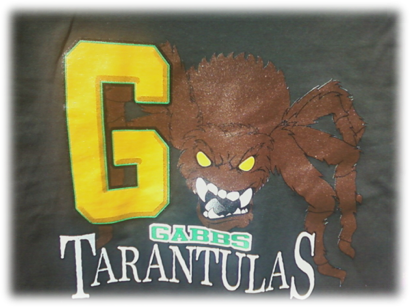 8
BONUS 2 points
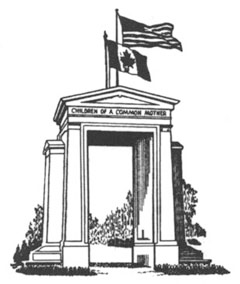 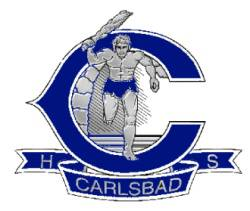 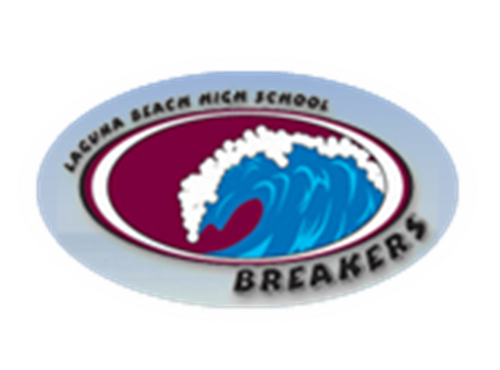 1
2
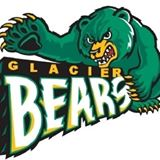 3
4
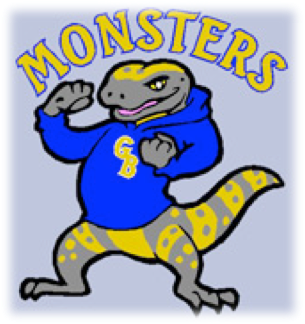 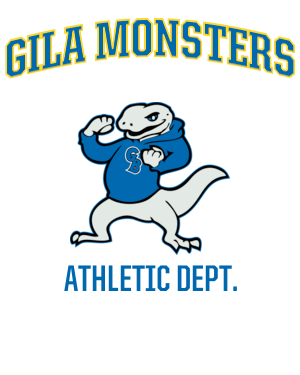 9
BONUS 2 points
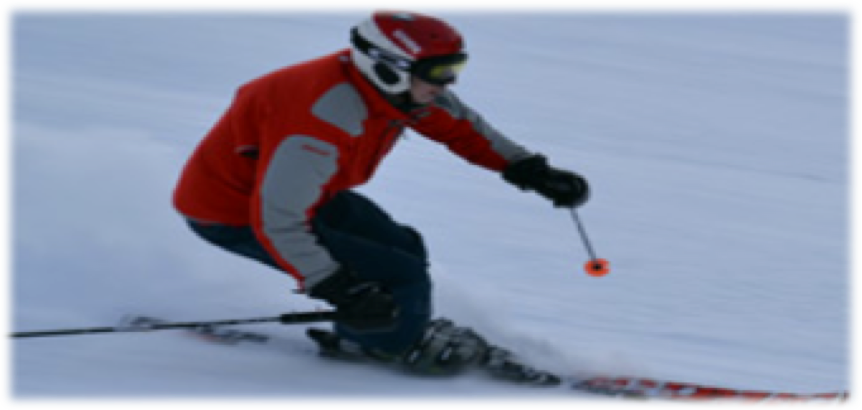 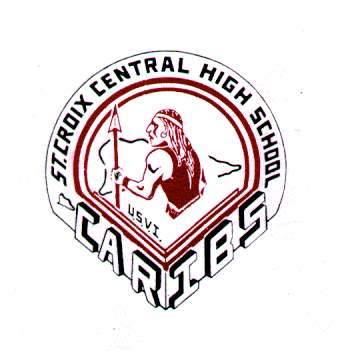 1
2
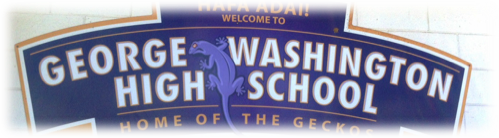 Choices: American Samoa - Guam - Hawaii - Virgin Islands
3
4
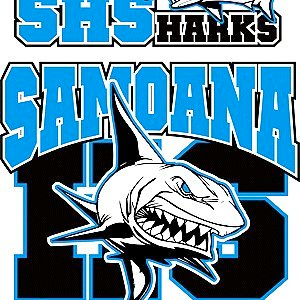 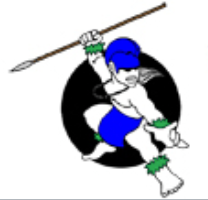 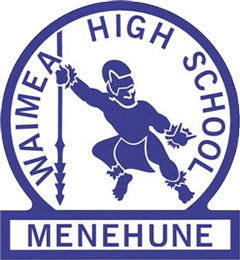 10
BONUS 2 points
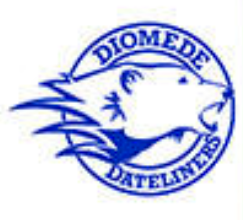 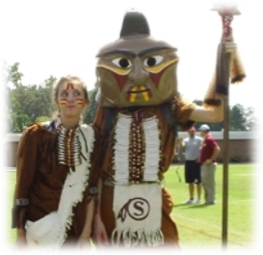 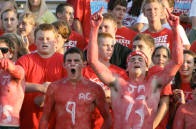 1
2
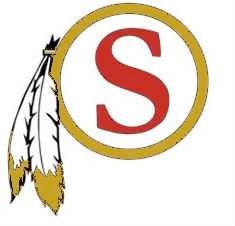 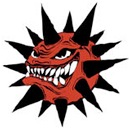 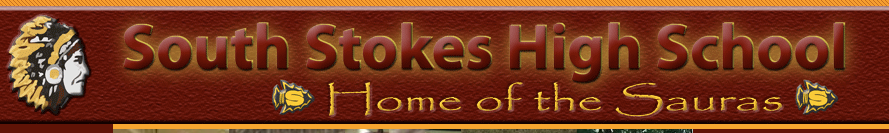 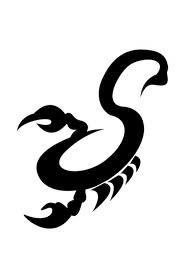 3
4
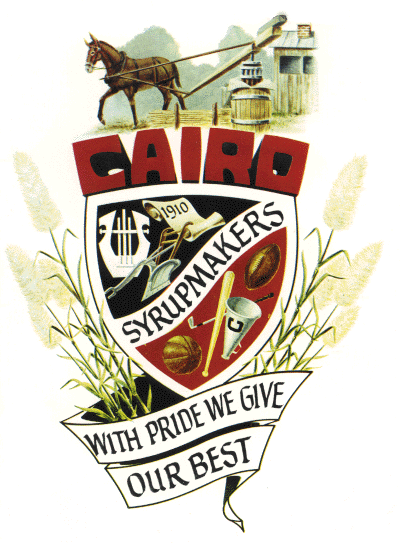 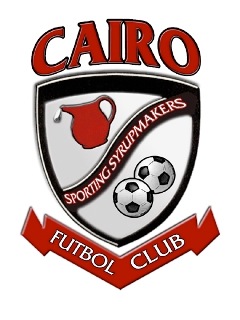 11
BONUS 2 points
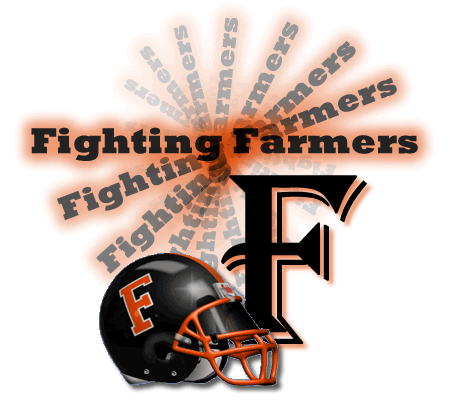 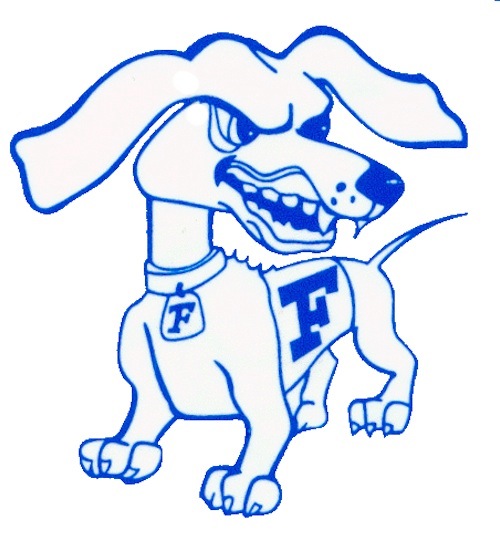 1
2
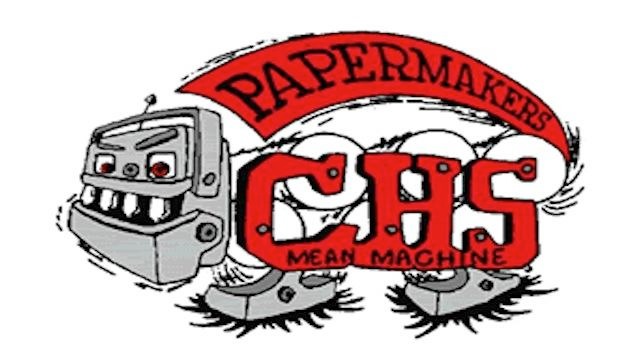 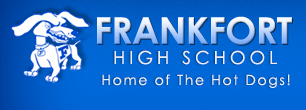 3
4
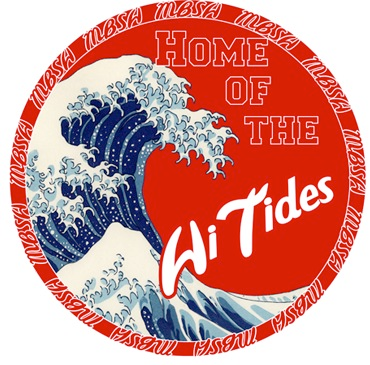 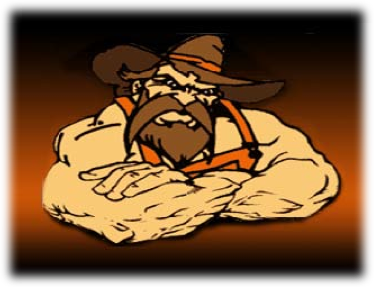 12
BONUS 2 points
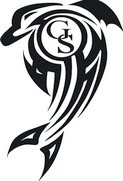 ANSWERS
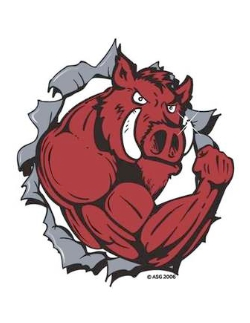 1
2
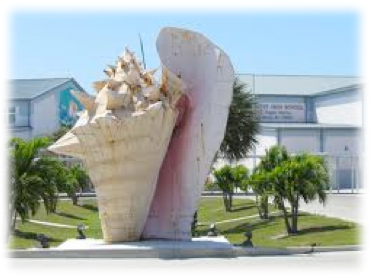 FL
AR
3
4
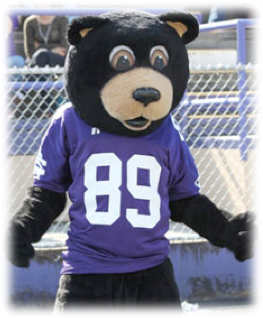 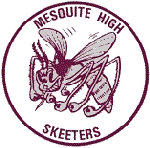 TX
TN
1
BONUS 2 points
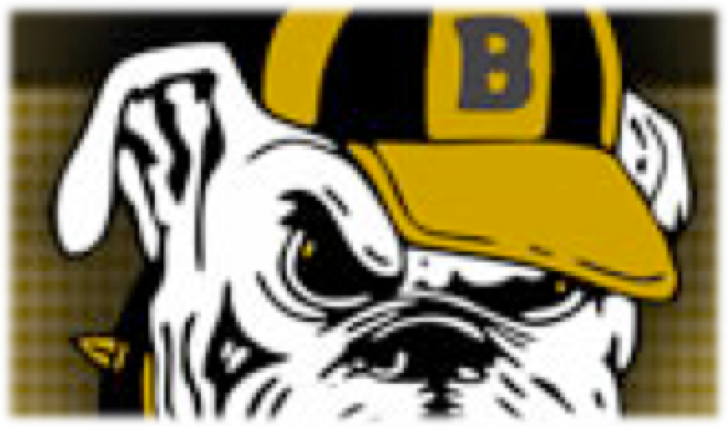 Georgia
Butler Bulldogs
1
2
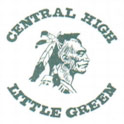 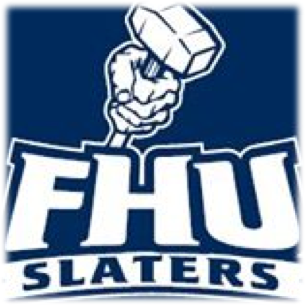 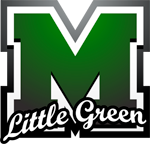 NH
VT
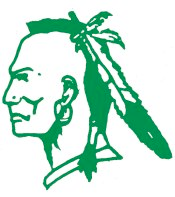 3
4
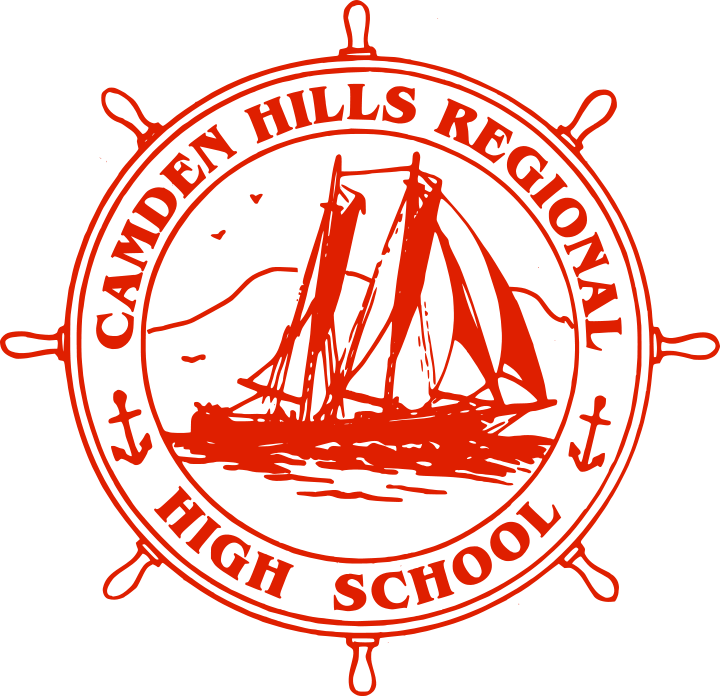 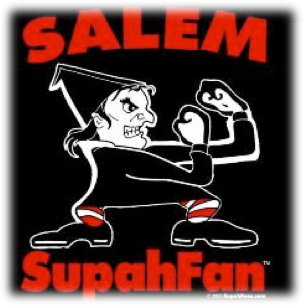 ME
MA
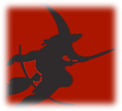 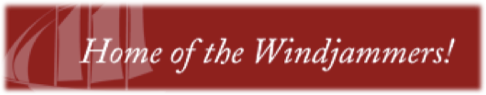 2
BONUS 2 points
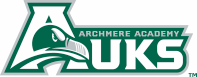 Delaware
Archmere Academy Auks
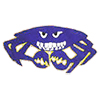 1
2
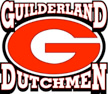 MD
NY
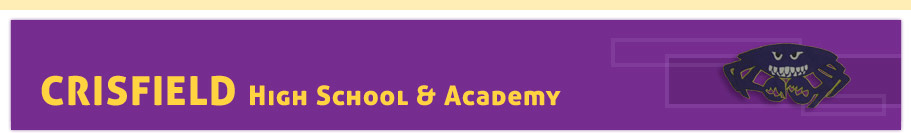 3
4
CT
RI
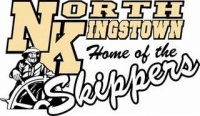 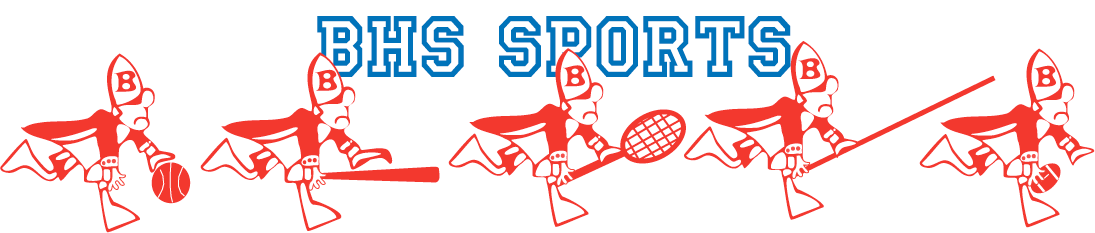 3
BONUS 2 points
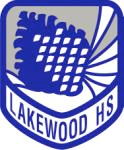 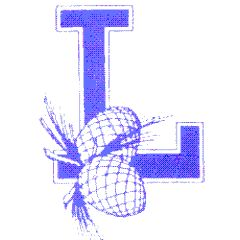 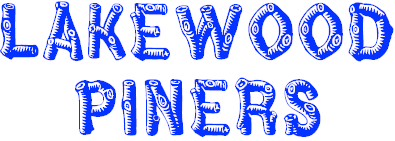 New Jersey
Lakewood Piners
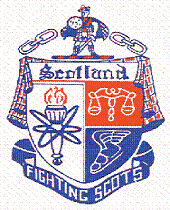 1
2
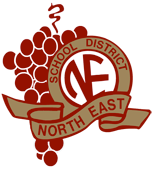 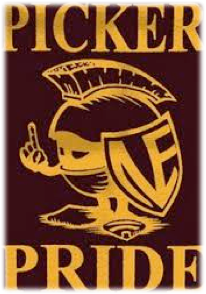 NC
PA
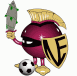 3
4
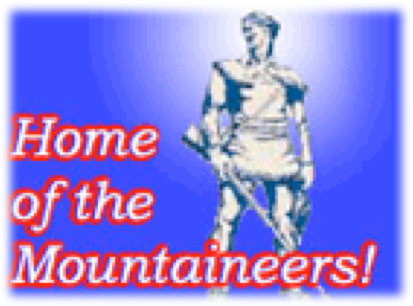 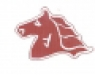 WV
KY
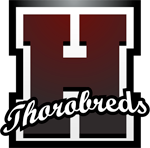 4
BONUS 2 points
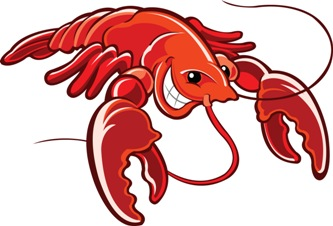 Louisiana
Metairie Park Country Day Cajuns
1
2
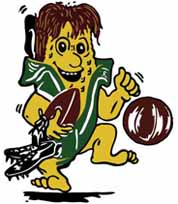 IL
MI
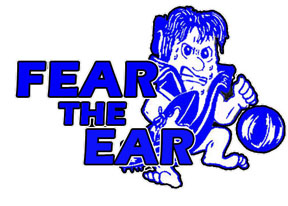 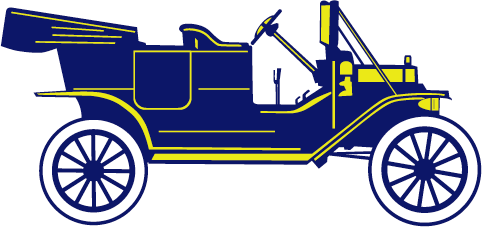 3
4
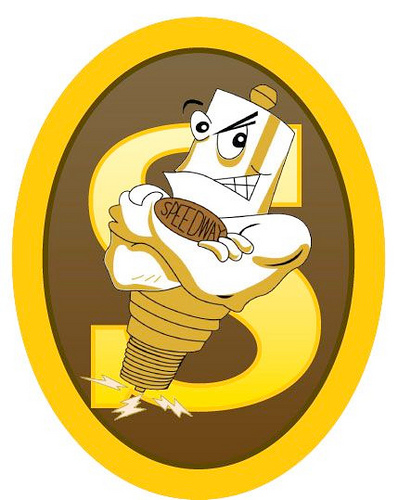 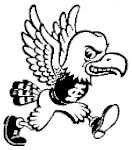 IA
IN
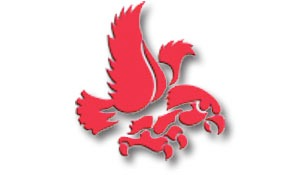 5
BONUS 2 points
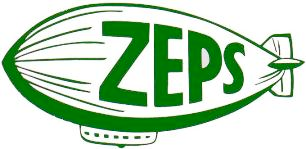 Ohio
Shenandoah Zeps
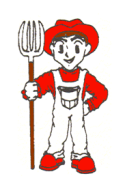 1
2
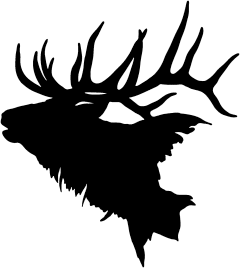 MT
NE
3
4
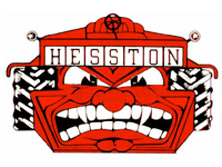 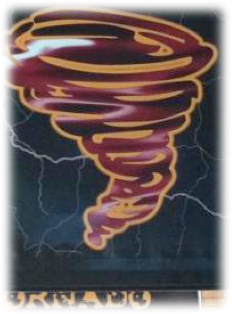 KS
OK
6
BONUS 2 points
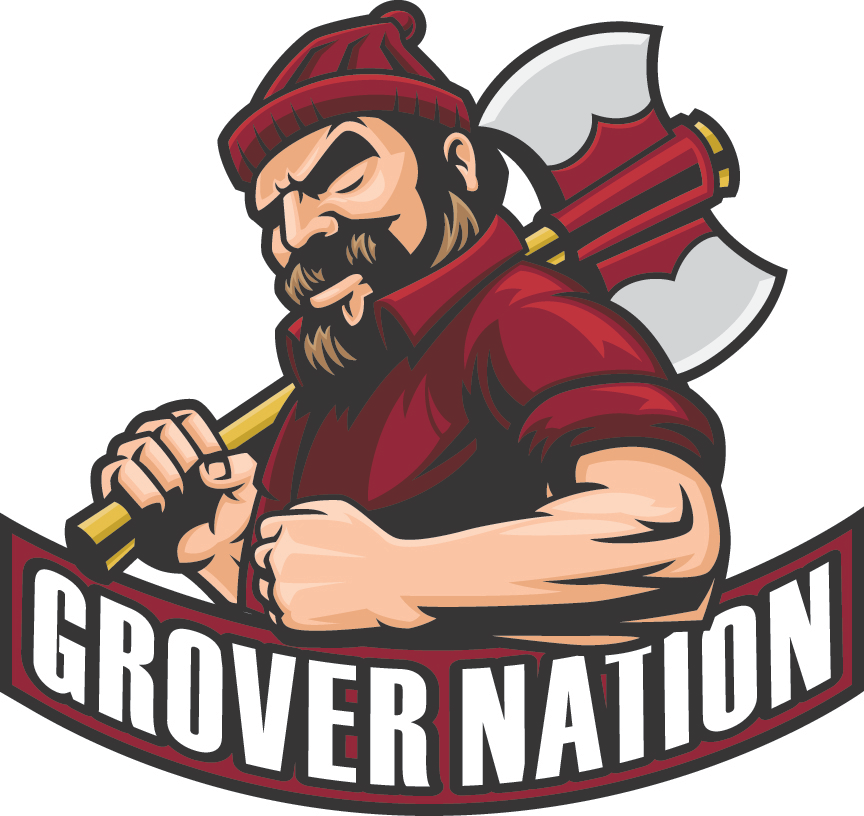 North Dakota
Oak Grove Lutheran Grovers
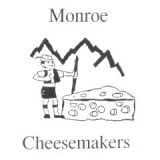 1
2
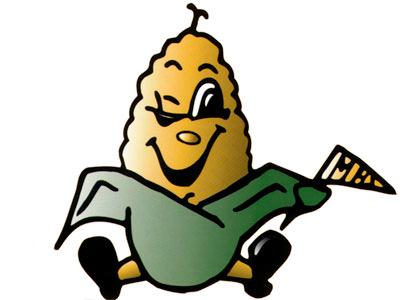 WI
SD
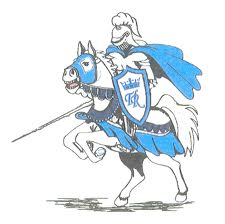 3
4
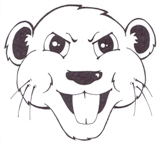 MN
MO
7
BONUS 2 points
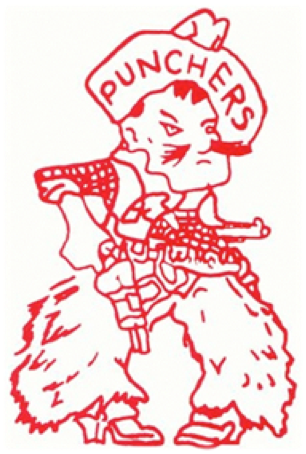 Wyoming
Big Piney Punchers
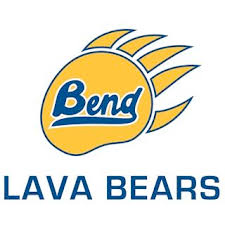 1
2
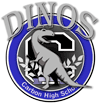 UT
OR
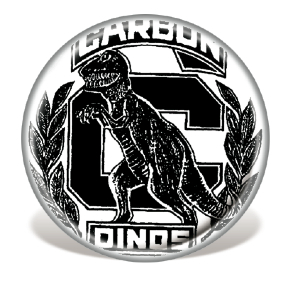 3
4
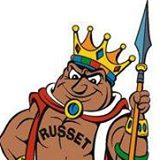 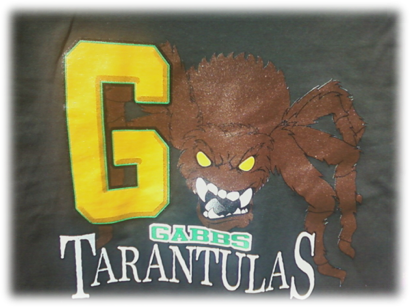 ID
NV
8
BONUS 2 points
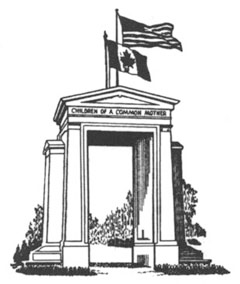 Washington
Blaine High School Borderites
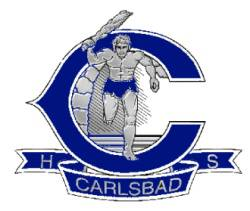 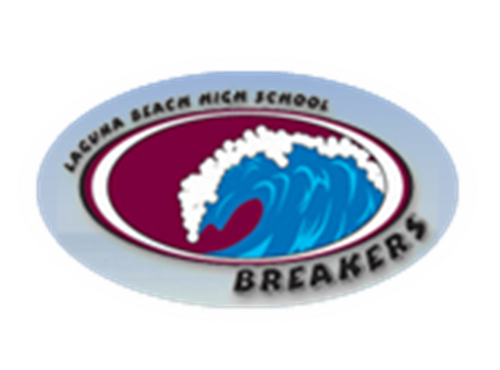 1
2
CA
NM
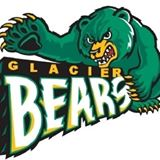 3
4
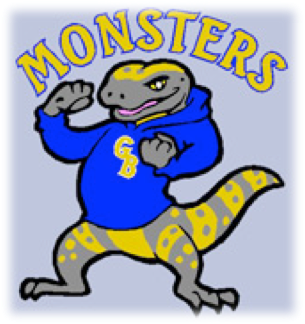 AK
AZ
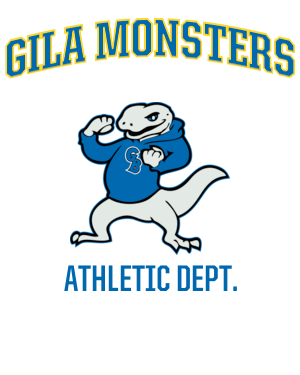 9
BONUS 2 points
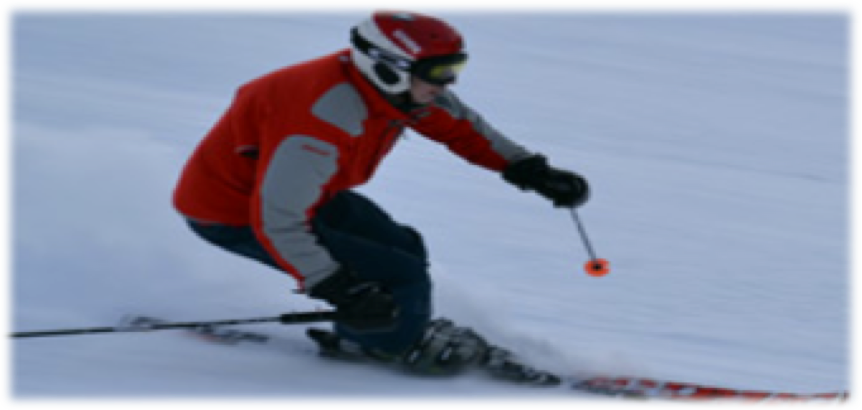 Colorado
Aspen Skiers
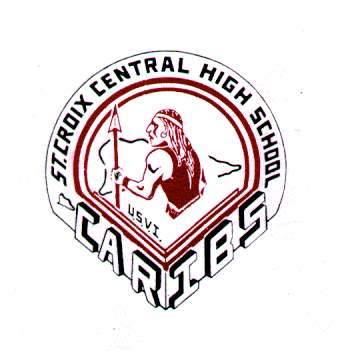 1
2
VI
GU
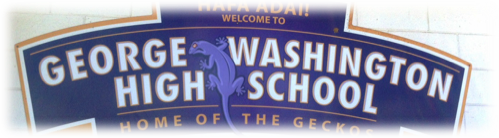 Choices: American Samoa - Guam - Hawaii - Virgin Islands
3
4
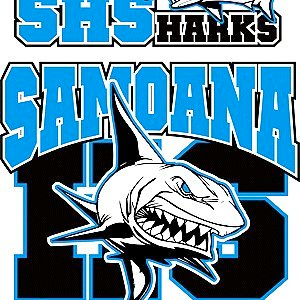 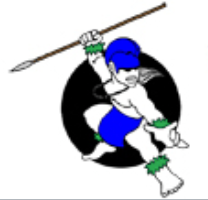 HI
AS
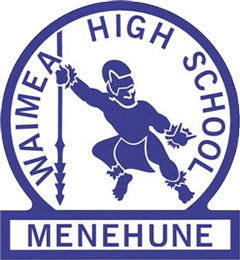 10
BONUS 2 points
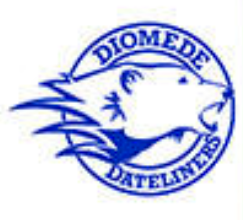 Alaska
Dateliners
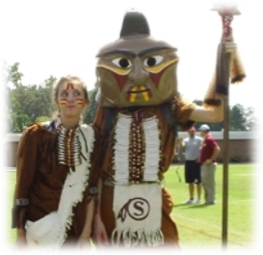 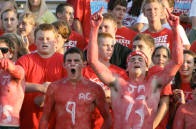 1
2
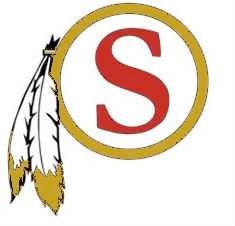 SC
NC
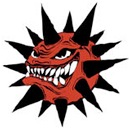 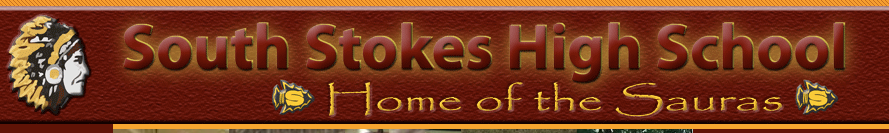 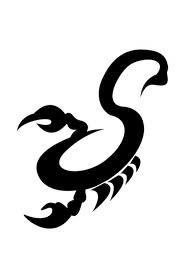 3
4
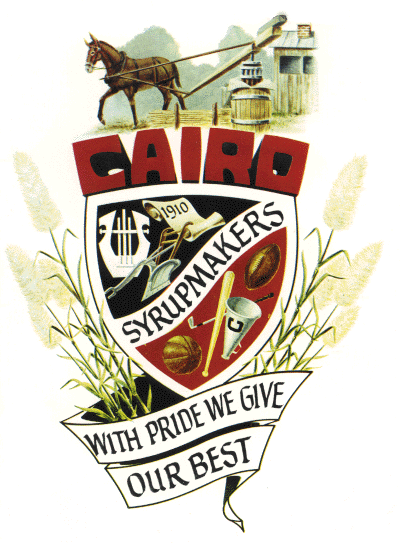 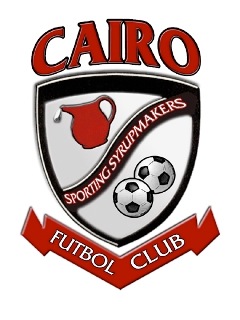 TX
GA
11
BONUS 2 points
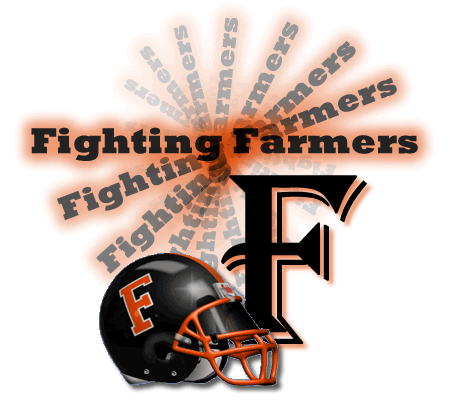 Louisiana
Farmerville Farmers
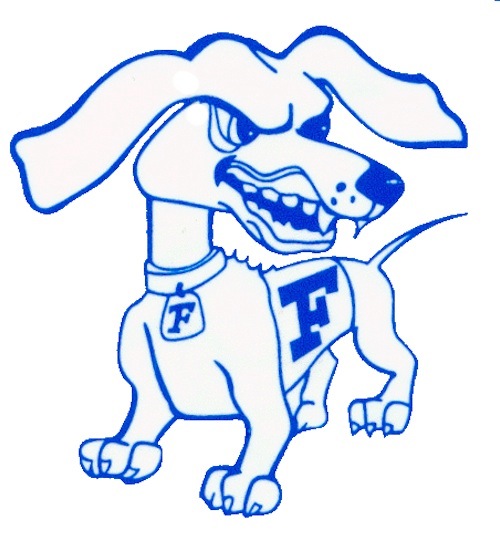 1
2
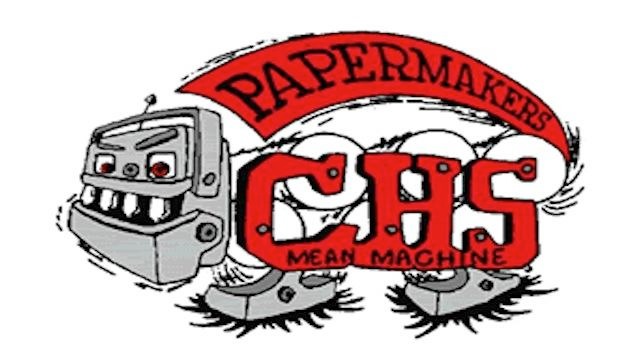 IN
WA
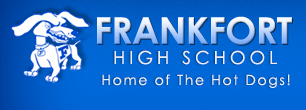 3
4
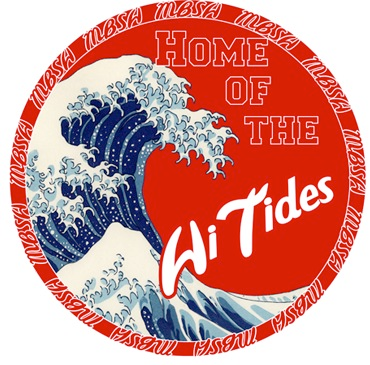 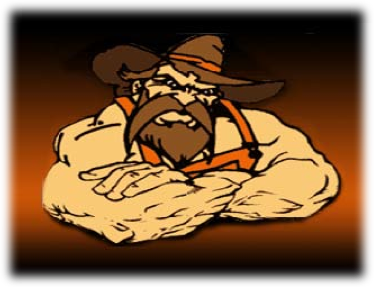 NY
FL
12
BONUS 2 points
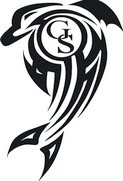 Alabama
Gulf Shores Dolphins
ANSWERS
ANSWERS
student handout                                                                                                 
High School Mascot Activity                                                                                 Name(s):___________________________________________________________________________________________
Directions: Match the state with the correct high school mascot by writing the state abbreviation in the “Answer” column. Write out the name of the state for each Bonus.